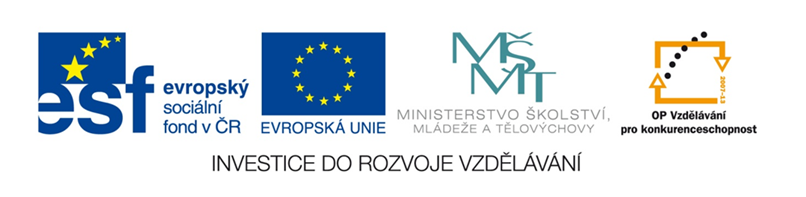 Impresionismus v českých zemích
VY_32_INOVACE_17_Impresionismus v Čechách
Hudební impresionismus  v hudbě českých hudebních skladatelů byl inspirován tvorbou francouzských impresionistů. Jedná se o autory narozené v letech 1850-1880, generace zakladatelů české moderní hudby. Hlavní rysy:- bezprostřední návaznost na generaci zakladatelů tzv. české národní hudby B.Smetany, A.Dvořáka a Z.Fibicha - nové vyrovnání se s národní tradicí a lidovou hudební kulturou - vstřebávání různých vlivů evropského hudebního vývoje, zvláště vliv C.Debussyho, G.Mahlera a R.Strausse, - vzhledem k předcházejícím rysům však větší tradicionalismus a tím i pro světový vývoj menší význam, výjimkou ( L.Janáček).
Mezi české skladatele využívající prvky impresionismu patří :  Vítězslav Novák  Josef   Suk  Leoš Janáček   Josef Bohuslav Foerster  Otakar Ostrčil
Vítězslav Novák (5. prosince 1870, Kamenice nad Lipou – 18. července 1949, Skuteč) byl český hudební skladatel, hudební pedagog, klavírista a horolezec.Na počátku 20. století na něj měly velký vliv tehdejší moderní nové umělecké směry symbolismus a impresionismus. Impresionismus ovlivnil i řadu jeho písňových cyklů, jako jsou Melancholie a Údolí nového království.
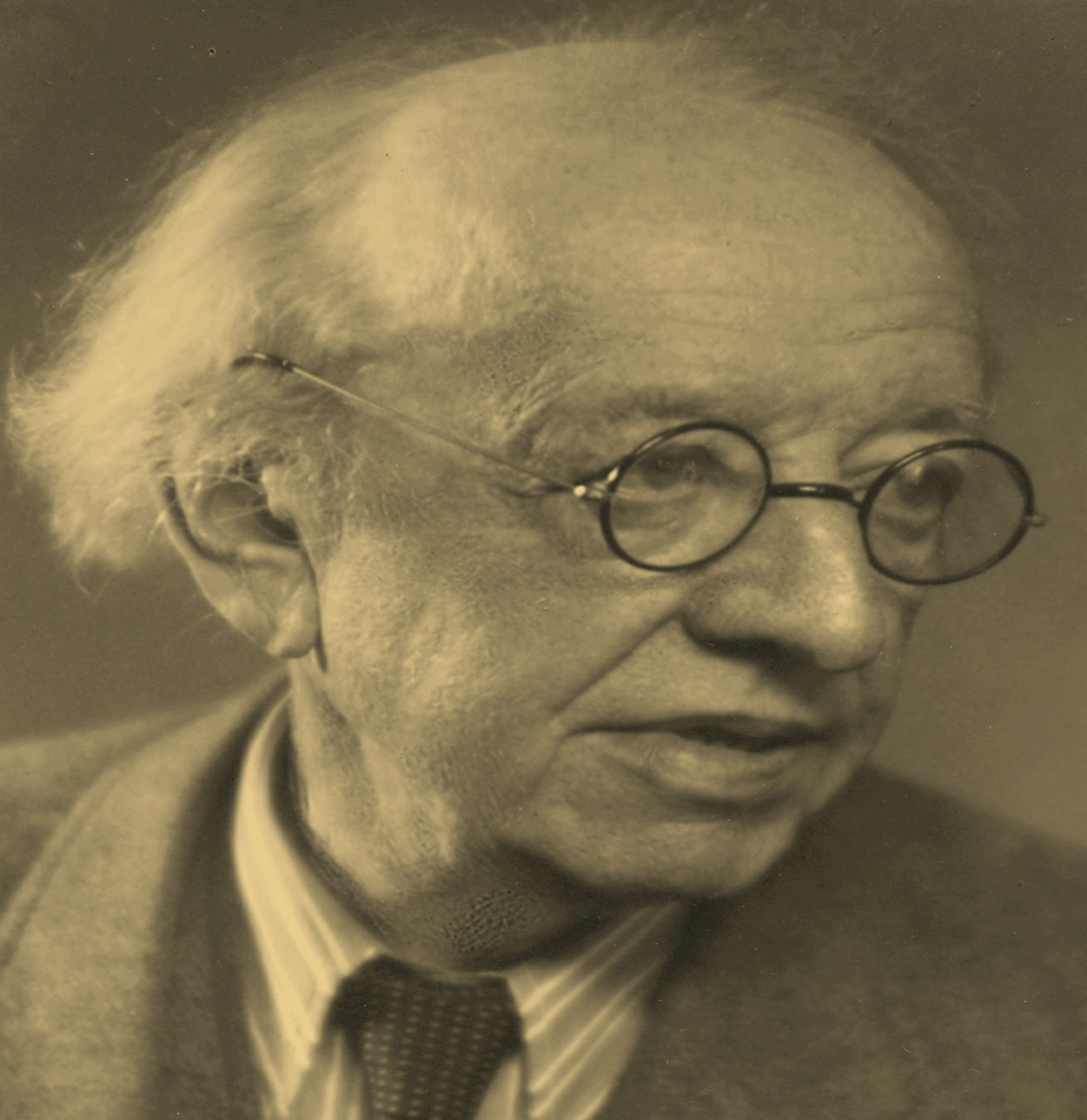 [Speaker Notes: http://muzeum.skutec.cz/pamatnik-v-novaka/vitezslav-novak/]
Josef Suk (4. ledna 1874 Křečovice – 29. května 1935 Benešov) byl český skladatel, houslista a pedagog, žák a zeť Antonína Dvořáka. Byl velkým lyrikem české hudby na přelomu pozdního romantismu a moderny 20. stol. Spolu s V. Novákem byl nejvýraznějším představitelem Dvořákovy kompoziční školy a jedním ze zakladatelů české hudební moderny. V Pohádce léta a Životem a snem se pak citelně rozšiřuje a modernizuje výrazový rejstřík, patrná je určitá inspirace Debussyho impresionismem.
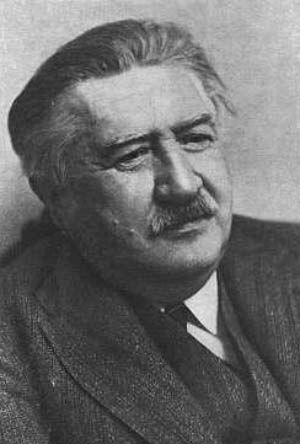 [Speaker Notes: http://upload.wikimedia.org/wikipedia/commons/f/fa/Josef_Suk%281%29.jpg]
Leoš Janáček (3. července 1854 Hukvaldy – 12. srpna 1928 Ostrava) byl světově uznávaný český hudební skladatel klasické hudby. Je ceněn především pro nezvyklou melodiku, vycházející z lidové hudby moravských regionů, zejména Slovácka a Lašska. Ve světě je znám hlavně díky svým operám Příhody lišky Bystroušky, orchestrálně-vokálnímu dílu Glagolská mše, Sinfoniettě, symfonické básni Taras Bulba a komorním skladbám, především smyčcovým kvartetům.
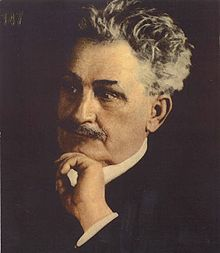 Příhody liškyBystroušky
Taras Bulba
[Speaker Notes: http://cs.wikipedia.org/wiki/Soubor:Janacek.jpg]
Josef Bohuslav Foerster(30. prosince 1859, Praha – 29. května 1951, Nový Vestec u Staré Boleslavi) byl významný český hudební skladatel, pedagog, spisovatel a hudební kritik.Ačkoliv se Foerster generačně řadí mezi českou hudební modernu, jeho tvorba se dá označit spíše za „tradiční“.
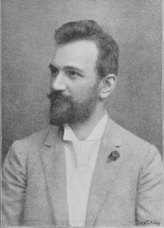 [Speaker Notes: http://cs.wikipedia.org/wiki/Soubor:Josef_Bohuslav_Foerster_1898.png]
Otakar Ostrčil (25. února 1879, Praha-Smíchov – 20. srpna 1935, Praha) byl český hudební skladatel a dirigent. Ostrčilova hudba vznikala zpočátku pod vlivem romantismu a impresionismu. Počátkem 20. století na něj zapůsobil také Gustav Mahler, jehož hudbu Ostrčil propagoval i jako dirigent.
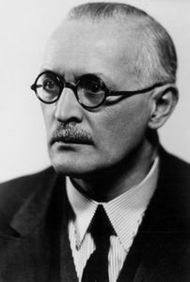 [Speaker Notes: http://cs.wikipedia.org/wiki/Soubor:Otakar_Ostr%C4%8Dil.jpg]
Konec
Autor :       Trýzna  StanislavŠkolní rok :  2010/2011Určeno pro : devátý ročníkPředmět: hudební výchovaTéma : základní orientace ve vývoji          hudby v impresionismuZpůsob použití ve výuce:  výuková prezentaceUpozornění : Pro plné využití aplikace                    musí být PC připojeno                    k internetu